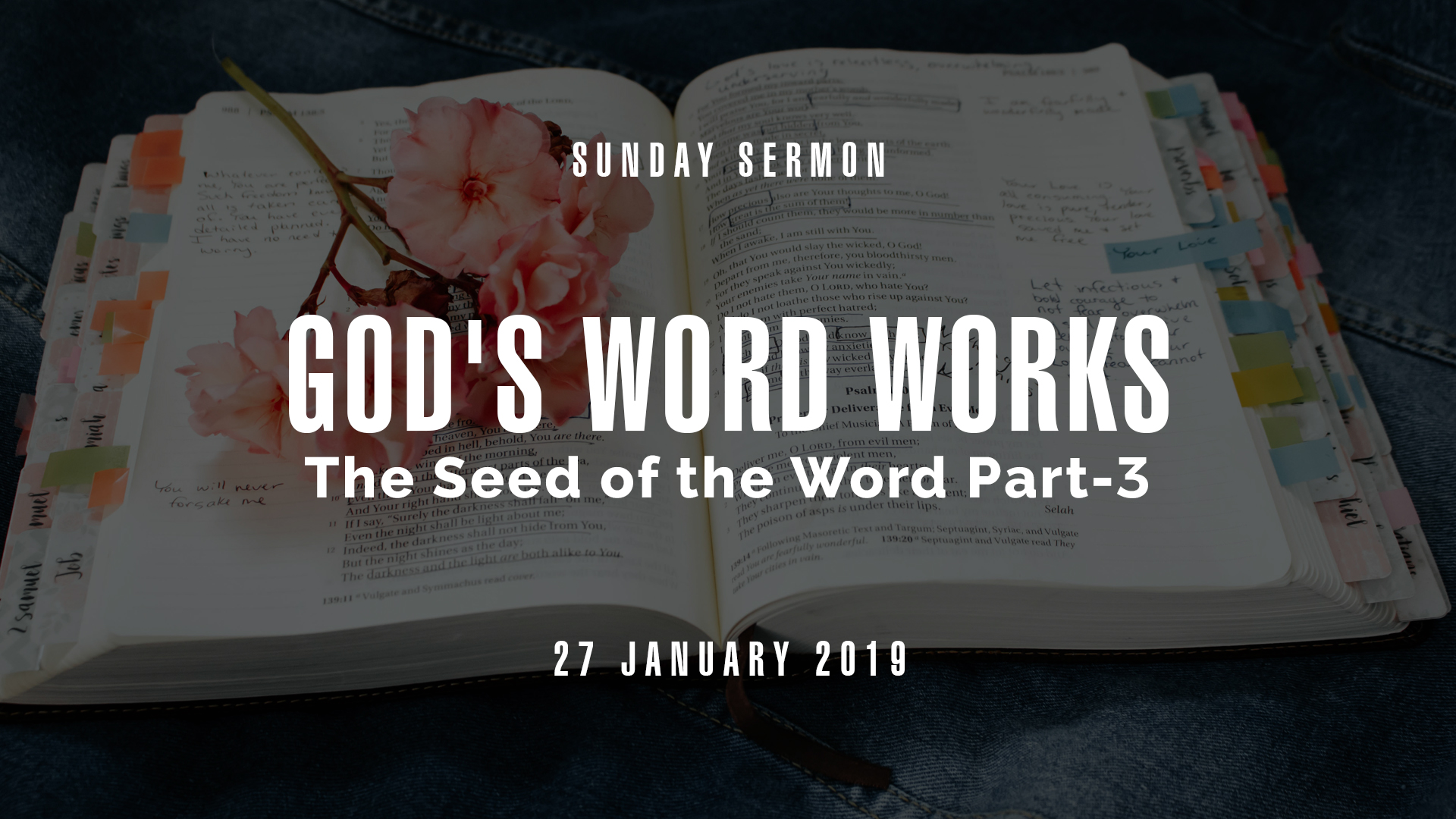 God works by His Word

God's Word carries God's power
#1, The Word sets us free
#2, The Word cleans us out
#3, The Word heals us
#4, The Word renews our mind
#5, The Word enlightens us
#6, The Word builds faith
#7, The Word empowers us
How do we get God's Word 
into our lives so that it can produce in us?
The Parable Of The Sower
Mark 4:1-20
Matthew 13:18-23; Luke 8:11-15
The Parable Of The Sower
#1, God’s word is like seed (Mark 4:14). 

"The seed is the word of God." (Luke 8:11)
The Parable Of The Sower
#2, Our heart is the ground 
where the seed of God’s word is to be sown (Mark 4:15).
The Parable Of The Sower
#3, The seed must be protected 
and nurtured if it is to produce fruit.
The Parable Of The Sower
#4, We must understand the Word 
to keep satan from stealing the Word 
(Matthew 13:19).
The Parable Of The Sower
#5, We will face 
TRIBULATION, PERSECUTION 
and TEMPTATION 
because of the Word we receive 
(Mark 4:17, Luke 8:13).
The Parable Of The Sower
#6, We must guard our hearts 
from the CARES of this world, 
the DECEITFULNESS of riches and 
the LUST for other things (Mark 4:19).
The Parable Of The Sower
#7, When we 
UNDERSTAND (Matthew 13:23), 
RECEIVE (Mark 4:20) and with 
a honest and good heart RETAIN (Luke 8:15) 
the Word, 
we will bring forth fruit in our lives.
The Process Of Germination
Mark 4:26-29
MEDITATION
Sowing, 
Germinating and 
Nurturing God's Word
Meditation in God’s Word
Joshua 1:8
This Book of the Law shall not depart from your mouth, but you shall meditate in it day and night, that you may observe to do according to all that is written in it. For then you will make your way prosperous, and then you will have good success.
Meditation in God’s Word
The Hebrew word hagah means 
“to reflect, imagine, ponder, 
mutter, murmur, 
to make a quiet sound such as sighing, 
to contemplate something as one repeats the words.”
Meditation in God’s Word
The other Hebrew word siyach means 
“to ponder, i.e. converse (with oneself, and hence aloud), utter, commune, declare, muse, pray, speak, talk.”
Meditation in God’s Word
Biblical meditation involves 
contemplation, visualization and confession
Meditation in God’s Word
Contemplation – Thinking Within Yourself

Psalm 143:5
I remember the days of old; I meditate on all Your works; I muse on the work of Your hands.
Meditation in God’s Word
Visualization – Seeing With Your “Minds’ Eye”

(Genesis 15:1-6)
Meditation in God’s Word
Confession – Saying What God Has Said

(Joshua 1:8)
Meditation in God’s Word
Deuteronomy 30:11-14
11 "For this commandment which I command you today is not too mysterious for you, nor is it far off. 
12 It is not in heaven, that you should say, 'Who will ascend into heaven for us and bring it to us, that we may hear it and do it?'
Meditation in God’s Word
Deuteronomy 30:11-14
13 Nor is it beyond the sea, that you should say, 'Who will go over the sea for us and bring it to us, that we may hear it and do it?' 
14 But the word is very near you, in your mouth and in your heart, that you may do it.
Sow the seed of God's Word 
into your own life 
and see His Word produce in you!